Unit 5  The Value of Money
Section Ⅵ　The Rest Parts of the Unit(P56～60)
WWW.PPT818.COM
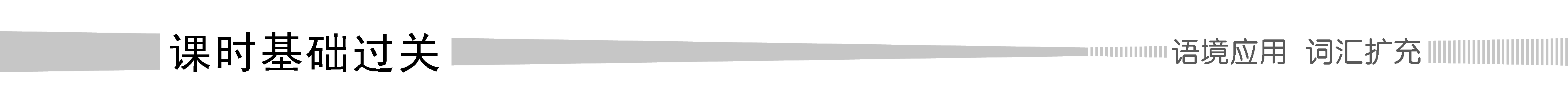 Ⅰ.单词语境记忆——根据汉语提示写出单词的适当形式
1.The  ____________ (裁缝) carefully examined the cloth before starting to cut out the garment.
2.She was offered a job as an account  ____________ (文书) with a travel firm.
3.The government was right to  ____________ (维持) interest rates at a high level.
tailor
clerk
maintain
4.He could hear the others  ____________ (在楼下) in different parts of the house calling his name.
5.We had to carry the piano up three flights of  ____________ (楼梯).
6.She wants to put her pocket-money  ____________ (到旁边) for holidays.
7.The smile disappeared to be replaced by a sad  ____________ (皱眉).
8.Pupils will need careful guidance on their choice of  ____________ (选择).
9.The hills rise green and sheer above the  ____________ (宽阔的) river.
10.Fitness has now become an important  ____________ (要素) in our lives.
downstairs
stairs
aside
frown
options
broad
element
Ⅱ.短语语境填空——根据汉语提示写出适当的短语
1.Customers should be treated  _______________________(以友好的方式).
2.________________(在这种情况下)，you need a way to read the data in the files correctly.
3.If you  ________________(不愿意) to help me，I’ll find somebody who will.
4.Could you  ________________(脱掉) your coat and shirt，and lie on the couch，please?
5.I promise to pay you back as soon as I  ________________(发工资).
6.I’ll just go to the stockroom and see if we have those shoes  _____________________ (你的尺码).
in a friendly manner
In that case
are unwilling
take off
get paid
in your size
Ⅲ.句式语境仿写
1.Henry is walking along the street holding the bank note in his hand.
	亨利手里拿着钞票在街上走着。
	[仿写]　学生们跟着老师安静的进入教室。
	_________________________，the students entered the classroom quietly.
2.Then he folds the bill and slowly unfolds it again，as if looking at something he can’t believe is there.
	然后他把钞票折起来，又慢慢地展开，好像在看一件他不敢相信的东西。
	[仿写]　贾森不时地转过身来，好像在找人。
	From time to time，Jason turned round _________________________.
Following their teacher
as if searching for someone
记单词
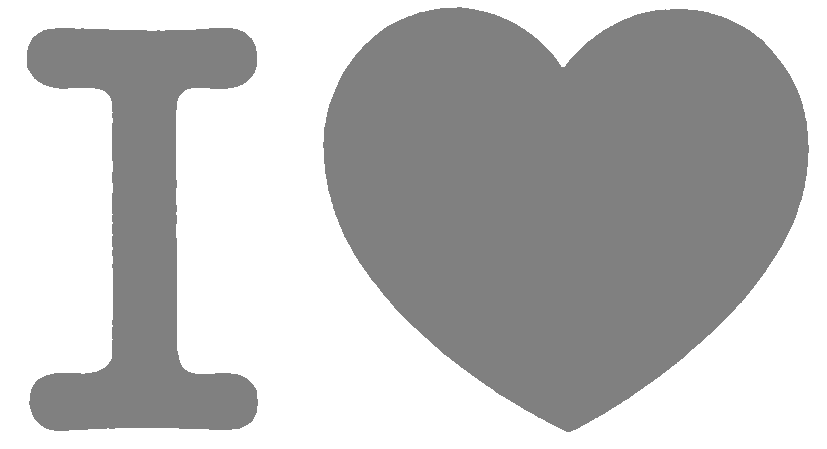 Ⅰ.语境串记多义词
His father wouldn’t permit him to drive there even if he had got his driving permit.Without his father’s permission，he had no choice but to go there by bus or on a bike.即使他得到了驾驶证，他父亲也不允许他开车去那里。没有父亲的允许，他别无选择，只能坐公共汽车或骑自行车去那里。
Ⅱ.词族联记一类词
1.同义
①option—choice(选择)
②maintain—keep(保持)
③permit—allow(允许)
④saying—motto(格言)
⑤manner—way(方式)
2.反义
①broad—narrow(狭窄的)
②normal—abnormal(不正常的)
③permit—forbid(禁止)
④external—internal(内部的)
⑤downstairs—upstairs(在楼上)
句型公式
1.动词hold和句子主语Henry之间构成主动关系，和句子谓语walk同时发生，所以使用现在分词充当伴随状语，表示主动进行的动作。
2.as if引导方式状语从句，意为“好像”，从句主语和主句主语一致，且从句谓语有is，此时可以将从句主语和is省略，完整的从句为：as if he is looking at something...。
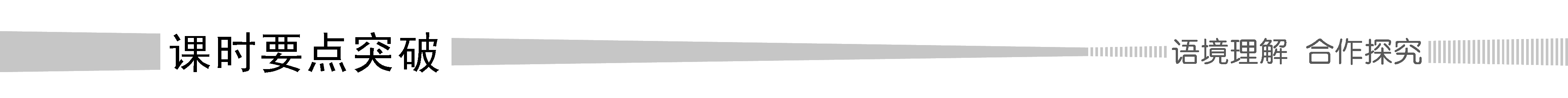 1.permit n.执照；许可证；通行证 vt.& vi.允许；许可；容许　permission n.允许；许可
[合作探究]　体会permit的用法和意义
He permitted me to retake the test，and I pulled my grade to an A.
他允许我重新参加考试，我的成绩因此提高到了A。
Visitors are not permitted to take photographs.
参观者请勿拍照。
They don’t permit talking loudly in the library.
他们不允许在图书馆大声喧哗。
I’ll come tomorrow，weather permitting(＝if weather permits).
天气许可的话，我明天过来。
You are not to enter the room without permission.
未经允许你不能进入房间。
[自主发现]
①________________　允许某人做某事
②______________________ ＝if weather/time permits  天气/时间允许的话
③ask for permission  ________________
④__________________  未经许可
⑤with sb’s permission  ______________________
[名师提醒]　permit既可以用于permit doing sth，也可用于permit sb to do sth。有相同用法的动词还有advise，allow，forbid。
permit sb to do sth
weather/time permitting
请求许可
without permission
在某人许可的情况下
[巩固内化]　
单句语法填空/一句多译
①The visitors are reminded that the museum doesn’t permit ____________ (smoke).
②Passengers are permitted ____________ (carry) only one piece of hand luggage onto the plane.
③No reference books are to be taken out of the reading-room without  ____________ (permit).
④如果时间允许，我们希望能参观一下公园。 
→We hope to visit the park，________________________.
→We hope to visit the park，________________________.
smoking
to carry
permission
time permitting
if time permits
2.in a...manner 以……一种的方式；带着一副……的样子
①They spoke to one another in a very friendly manner.
他们态度十分和善地彼此交谈。
②These are common issues to be handled in a timely manner.
这些都是需要及时处理的常见问题。
[短语记牢]　记牢下列短语
table manners 餐桌礼仪
all manner of  各种各样的
good/bad manners  有/没有礼貌的
③Grandma has always been reminding me of table manners.
我奶奶老是提醒我要注意餐桌礼仪。
④He tried all manner of ways to solve the difficult problem.
为了解决那道难题，他试了各种方法。
[巩固内化]　补全句子
①The fire was quickly contained and everyone escaped _______________________ (井然有序地).
②There will be traditional musical performances and ________________ (各种各样的) entertainment.
③Knowing these ___________________ (好的餐桌礼仪) will help you make a good impression.
in an orderly manner
all manner of
good table manners
3.be willing to do sth愿意或乐意做某事
[合作探究]　体会be willing to do的用法和意义
①There’s not enough people who are willing to take the risk.
没有足够的人愿意冒这个险。
[短语记牢]　记牢下列短语
be unwilling to do sth　　　　　不愿意做某事
②Much to our surprise，he was unwilling to accept our advice.
使我们惊讶的是，他竟然不愿意接受我们的建议。
[巩固内化]　同义句转换
If your child isn’t glad to discuss something，don’t insist he tell you what’s on his mind.
→If your child isn’t  ____________ discuss something，don’t insist he tell you what’s on his mind.
→If your child is ____________ discuss something，don’t insist he tell you what’s on his mind.
willing to
unwilling to
4.would rather宁愿
I would rather not pay you now.(教材P56)我宁愿现在不支付你。
[合作探究]　
I would rather hear a book on a cassette than read it.我宁愿听磁带朗读而不愿看书。
[自主发现]
句型“________________________”意为“宁愿做某事而不愿做某事”。
[思考]　表示“宁愿做某事而不愿做某事”的句型还有：
①________________________________________________________
②________________________________________________________
③________________________________________________________
would rather do...than do...
(would) prefer (doing) sth...to (doing) sth
(would) prefer to do sth rather than do sth
would do sth rather than do sth
①I prefer to go shopping rather than go to the library.
我宁愿去购物也不愿去图书馆。
②He prefers reading books to playing the piano.
他比起弹钢琴更喜欢读书。
③She would cook rather than clean the room.
她宁愿做饭也不愿打扫屋子。
[巩固内化]　一句多译
我宁愿读故事书也不愿打篮球。
①___________________________________________________________________
②___________________________________________________________________
③___________________________________________________________________
④___________________________________________________________________
I would rather read storybooks than play basketball.
I would read storybooks rather than play basketball.
I prefer to read storybooks rather than play basketball.
I prefer reading storybooks to playing basketball.
5.Henry is walking along the street holding the bank note in his hand.(教材P56)
亨利手里拿着钞票在街上走着。
【句式解读】　本句中，holding the bank note in his hand是现在分词作伴随状语。
【用法总结】　
(1)现在分词作伴随状语时，现在分词和句中主语Henry在逻辑上是主谓关系，和句中谓语动词同时发生，即表示主动进行的动作。
①She came into the house，carrying a lot of books.
她带着许多书走进了房子。
(2)现在分词在句中还可作时间、条件、原因、结果和让步状语。
②Hearing the song，he remembered his grandmother.
听到这首歌，他想起了他的外婆。
③She was so angry that she threw the toy on the ground，breaking it into pieces.
她非常生气，把玩具扔在地上，摔成了碎片。
[巩固内化]　同义句转换
①When I looked at the picture，I couldn’t help missing my middle school days.
→_______________________，I couldn’t help missing my middle school days.
②The girl was left alone in the room，and cried bitterly.
→The girl was left alone in the room，___________________.
③As they hoped to pass the exam，they worked very hard.
→________________________，they worked very hard.
Looking at the picture
crying bitterly
Hoping to pass the exam
6.Then he folds the bill and slowly unfolds it again，as if looking at something he can’t believe is there.(教材P56)
	然后他把钞票折起来，又慢慢地展开，好像在看一件他不敢相信的东西。
【句式解读】　本句中as if looking at something he can’t believe is there是as if引导的方式状语从句的省略句式。完整的从句为as if he is looking at something (that) he can’t believe is there.
【用法总结】　
在when，while，if，though，although，as，until，once，whether，unless，whenever等连接的时间、条件或让步状语从句中，当从句主语跟主句的主语相同或从句的主语为it，且从句谓语中含有系动词be的某种形式时，从句中主语和be动词常被省略。
①Wood gives off much smoke while (it is) burning.木头燃烧时产生很多烟。
②Whenever (it is) possible，they would stop him and ask him the three questions.
只要有可能，他们就让他停下并问他这三个问题。
③When (it is) heated，ice can be turned into water.加热的时候冰可以变成水。
④Will you be free this Sunday？If (it is) so，let’s go camping.
这个周日你有空吗？如果有，我们去野营吧。
[巩固内化]　
(1)单句语法填空
①When ____________ (surf) the Internet，I downloaded the film.
②Video games can be a poor influence if ____________ (leave) in the wrong hands.
③He shook his head as if ____________ (say) “no”.
(2)把下列句子改为省略句
①If it is so，I hope you will have a wonderful time.
→ ________________，I hope you will have a wonderful time.
②The winters in Hangzhou are not so mild as they are in Guangzhou.
→The winters in Hangzhou are not ________________________.
surfing
left
to say
If so
so mild as in Guangzhou